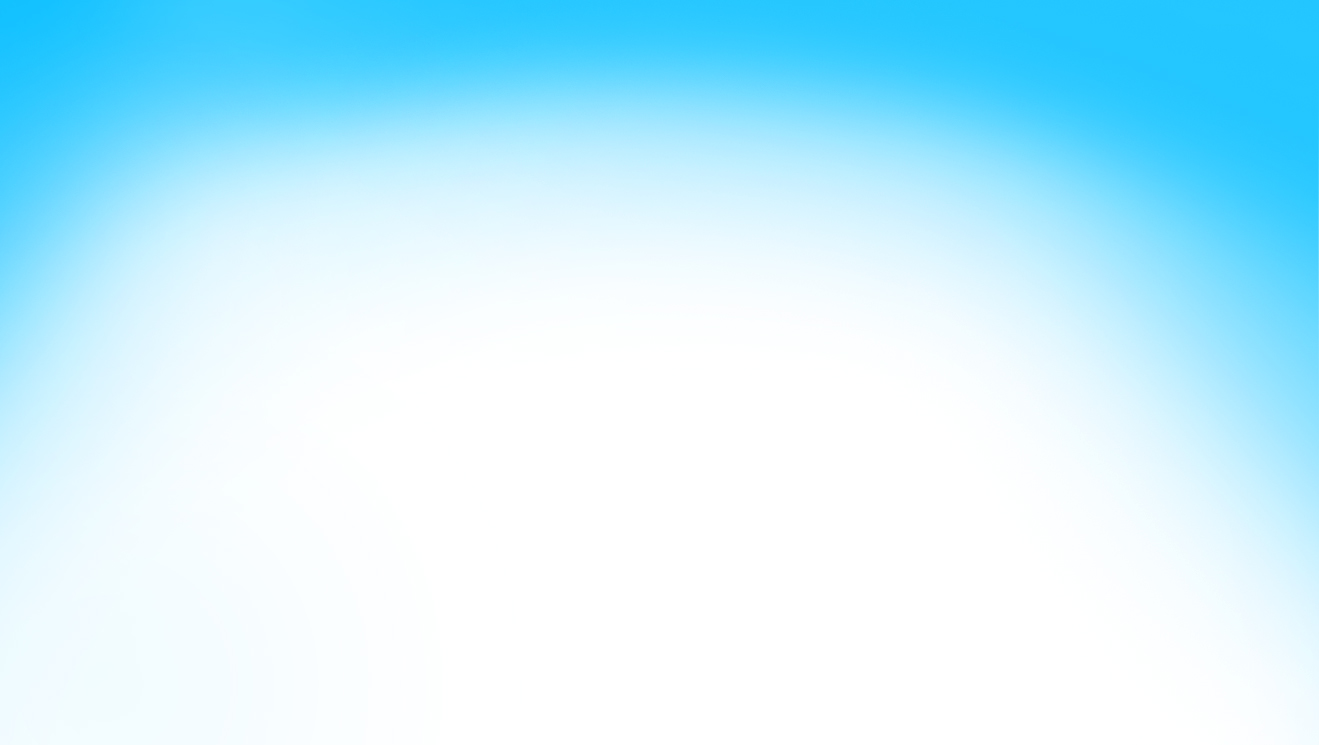 Trường Tiểu học Ngọc Lâm
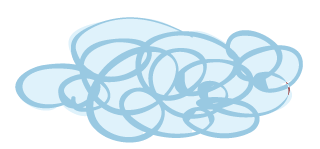 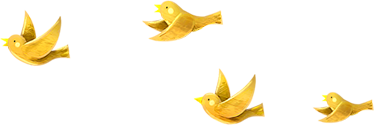 Tập đọc- Lớp 5- Tuần 4- Tiết 2
Bài ca về trái đất
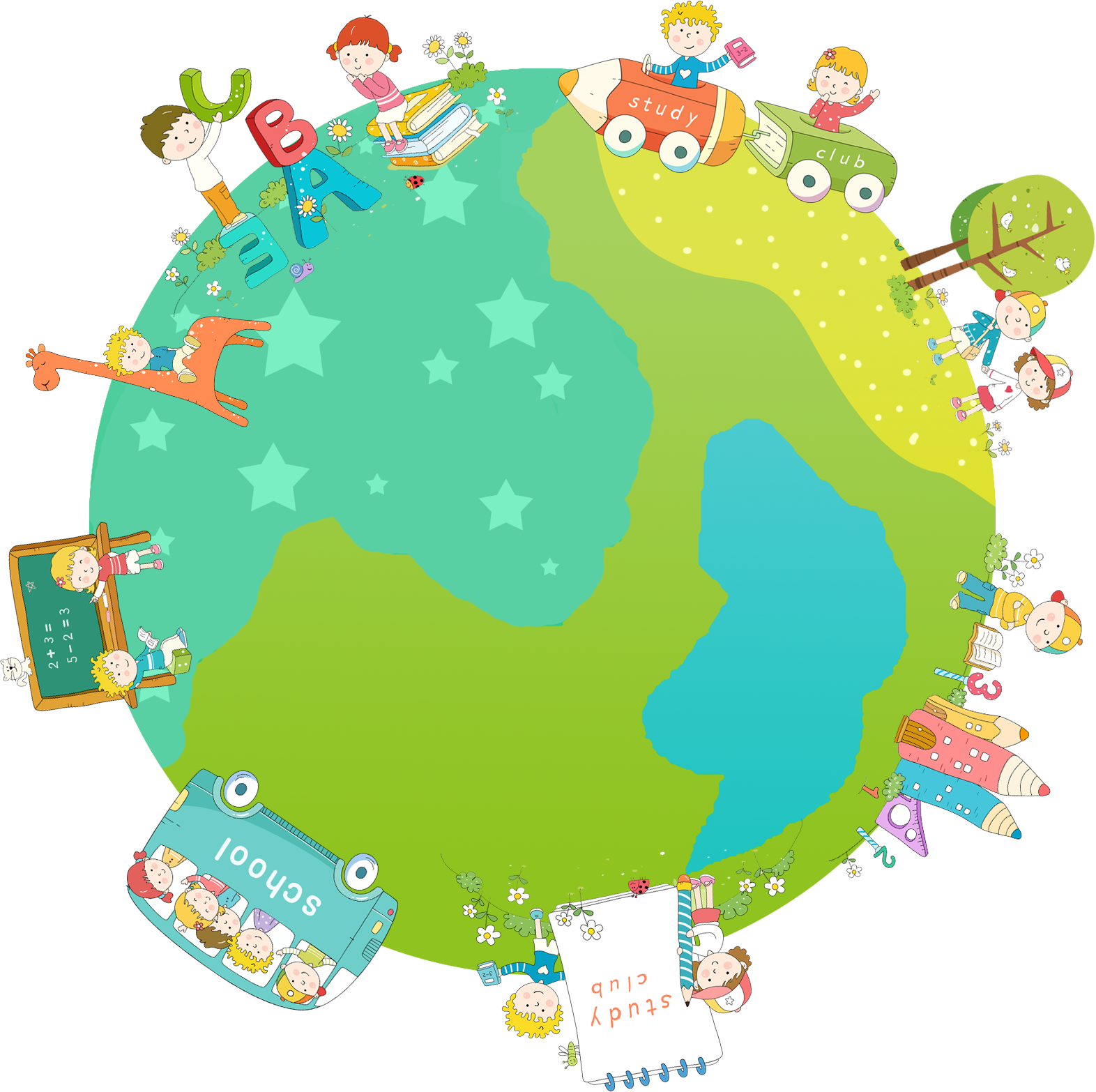 KHỞI ĐỘNG
Những con sếu bằng giấy
Đọc đoạn 1, và trả lời: Nội dung của bài là gì?
Đọc đoạn 2, và trả lời: Câu chuyện muốn nói với chúng ta điều gì?
Bài ca về trái đất
Định Hải
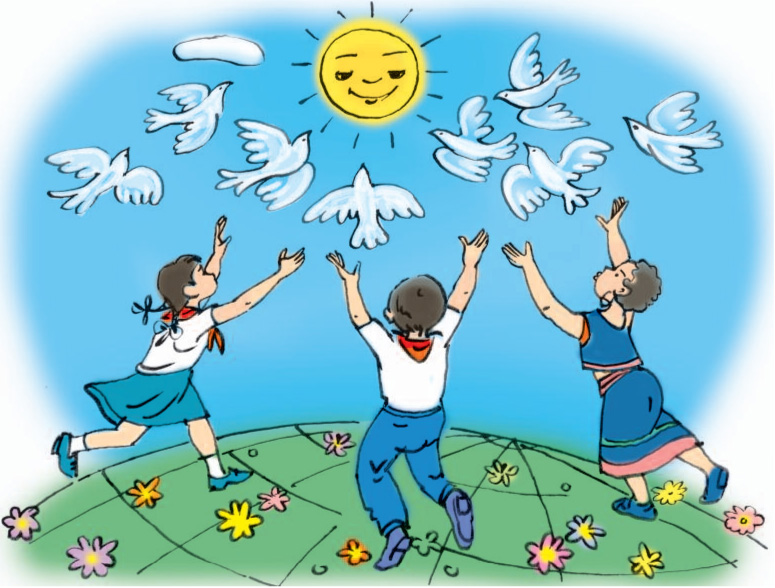 [Speaker Notes: Bức tranh gợi cho em nghĩ tới điều gì?
Bắt nhịp cho HS hát 1 đoạn bài Trái đất này là của chúng mình -> giới thiệu vào bài]
YÊU CẦU CẦN ĐẠT
1
2
Học sinh đọc trôi chảy, lưu loát, biết đọc diễn cảm bài tập đọc.
Nắm được nội dung bài từ đó thêm yêu hòa bình.
[Speaker Notes: Sau bài học, chúng mình cần đạt được những mục tiêu nào?]
Trái đất này là của chúng mình
   Quả bóng xanh bay giữa trời xanh...

   Tiếng hát vui giữ bình yên trái đất
   Tiếng cười ran cho trái đất không già
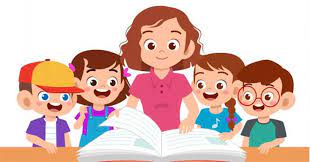 [Speaker Notes: YC HS chỉ ra chỗ ngắt. GV chốt đáp án
YC HS đánh dấu vào SGK và đọc câu dài]
Trái đất này /là  của chúng mình
   Quả bóng xanh / bay giữa trời xanh...

   Tiếng hát vui / giữ bình yên trái đất
   Tiếng cười ran / cho trái đất không già
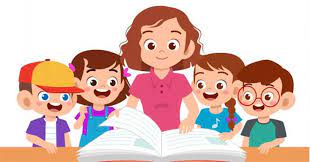 [Speaker Notes: YC HS chỉ ra chỗ ngắt. GV chốt đáp án
YC HS đánh dấu vào SGK và đọc câu dài]
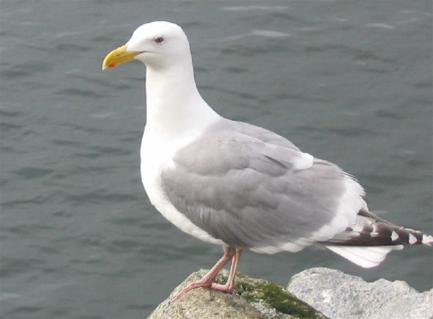 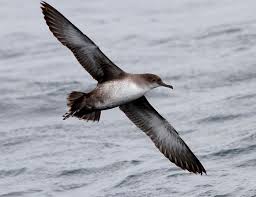 Chim hải âu
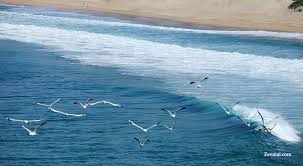 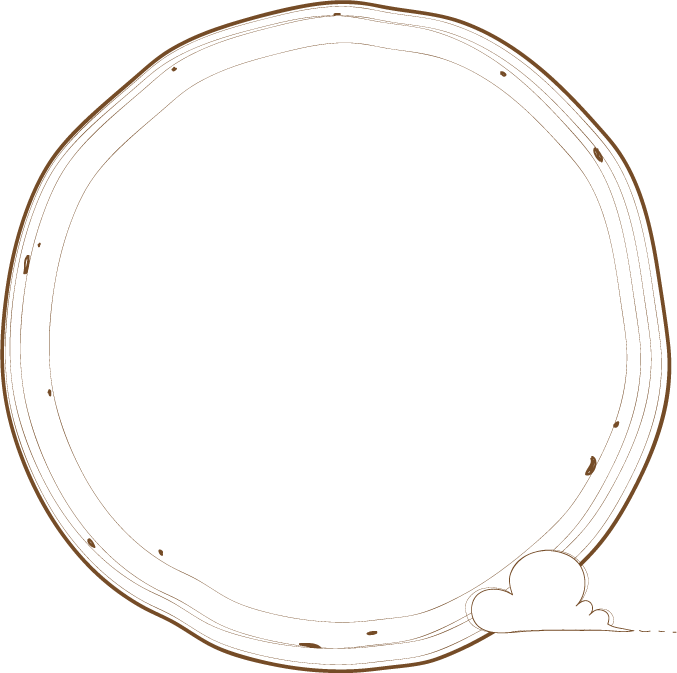 TÌM HIỂU BÀI
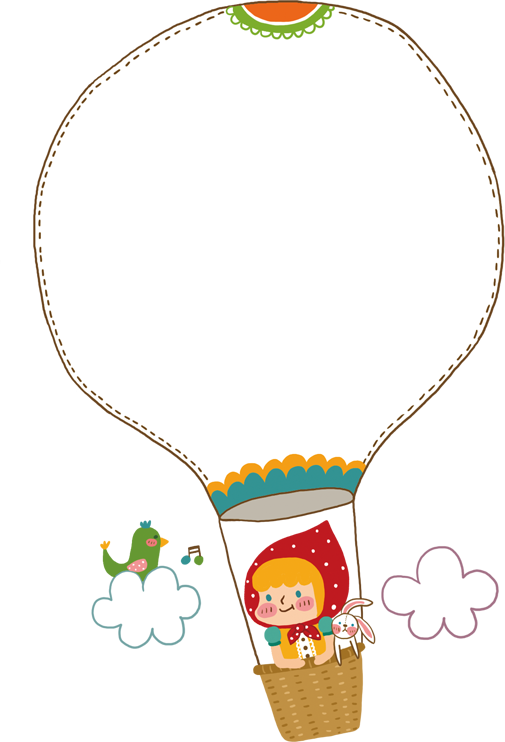 1. 
Hình ảnh trái đất có gì đẹp?
Khổ thơ 1 thể hiện điều gì?
Ý khổ 1: Trái đất này là của trẻ em
[Speaker Notes: Trái đất đẹp như một quả bóng xanh bay giữa bầu trời xanh; có tiếng chim bồ câu và những cánh hải âu vờn sóng biển.]
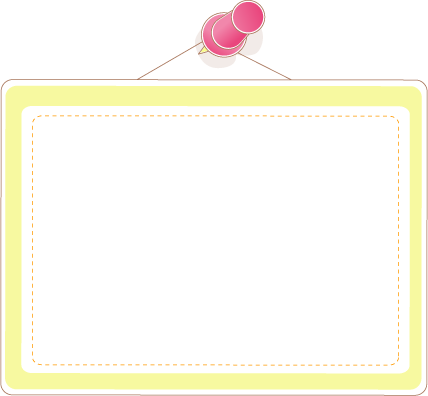 Màu hoa nào cũng quý cũng thơm!
Màu hoa nào cũng quý cũng thơm!
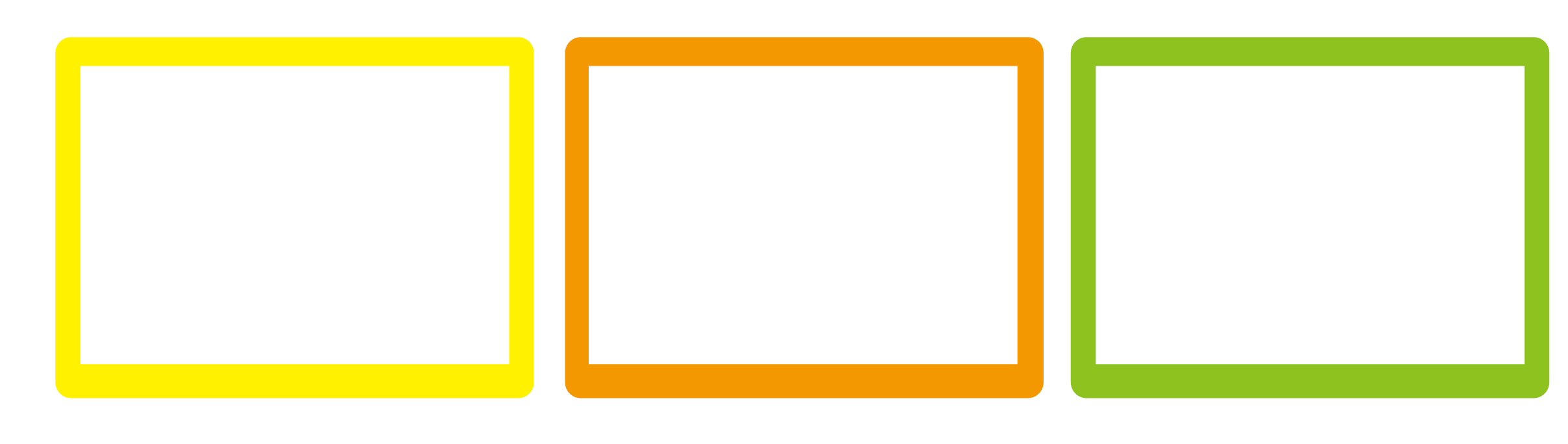 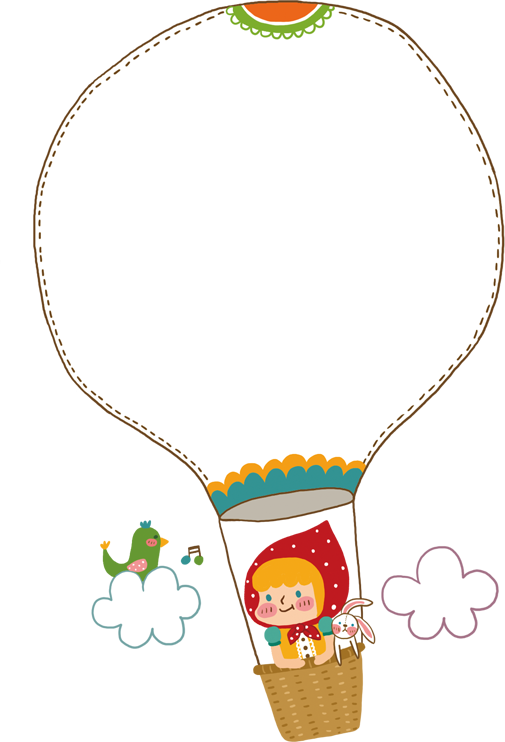 2. 
Em hiểu hai câu cuối khổ thơ 2 nói gì?
Nội dung chính của khổ thơ này là gì?
Ý khổ 2: Mọi trẻ em trên thế giới đều bình đẳng.
[Speaker Notes: Mỗi loài hoa tuy có vẻ đẹp riêng nhưng loài hoa nào cũng quý, cũng thơm cả. Ý chỉ trên trái đất này dù khác nhau màu da, tiếng nói nhưng cũng đều bình đẳng, đều đáng quý, đáng yêu.]
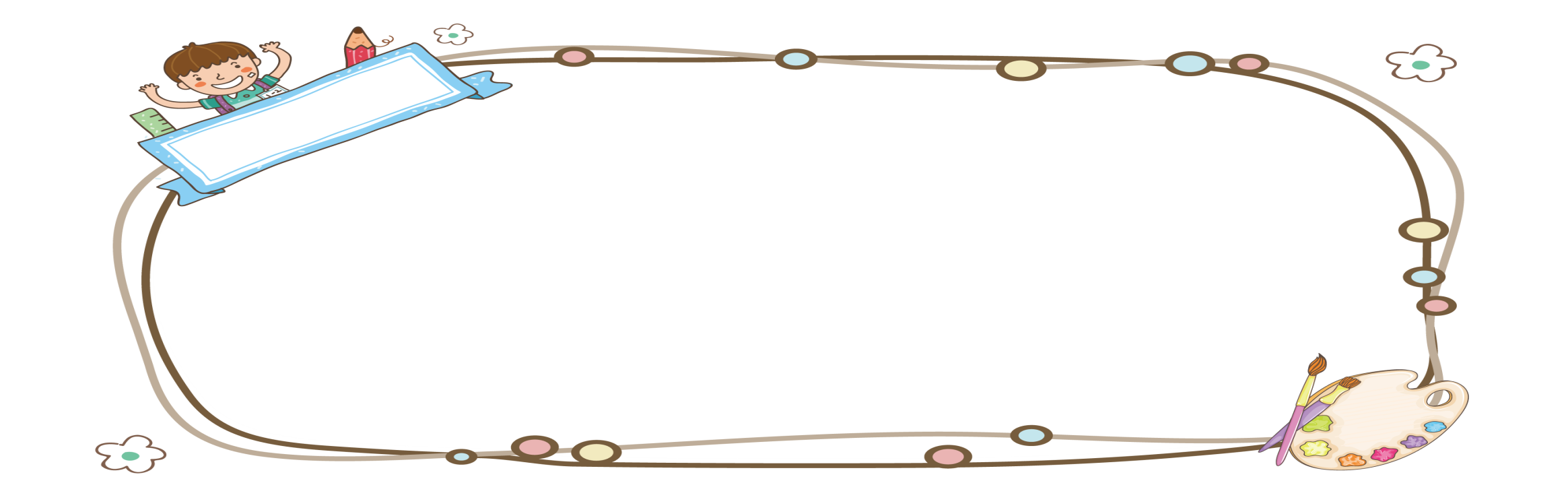 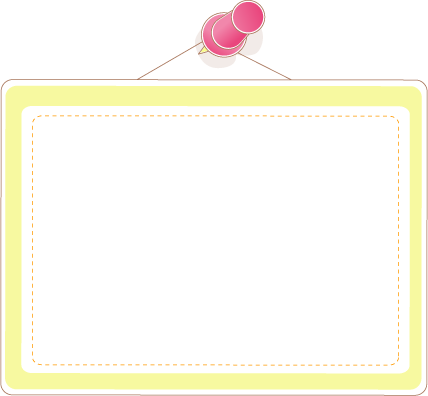 Màu hoa nào cũng quý cũng thơm!
Màu hoa nào cũng quý cũng thơm!
Trong bài thơ, tác giả đã sử dụng biện pháp nghệ thuật nào?
[Speaker Notes: Nhân hoá; Điệp ngữ]
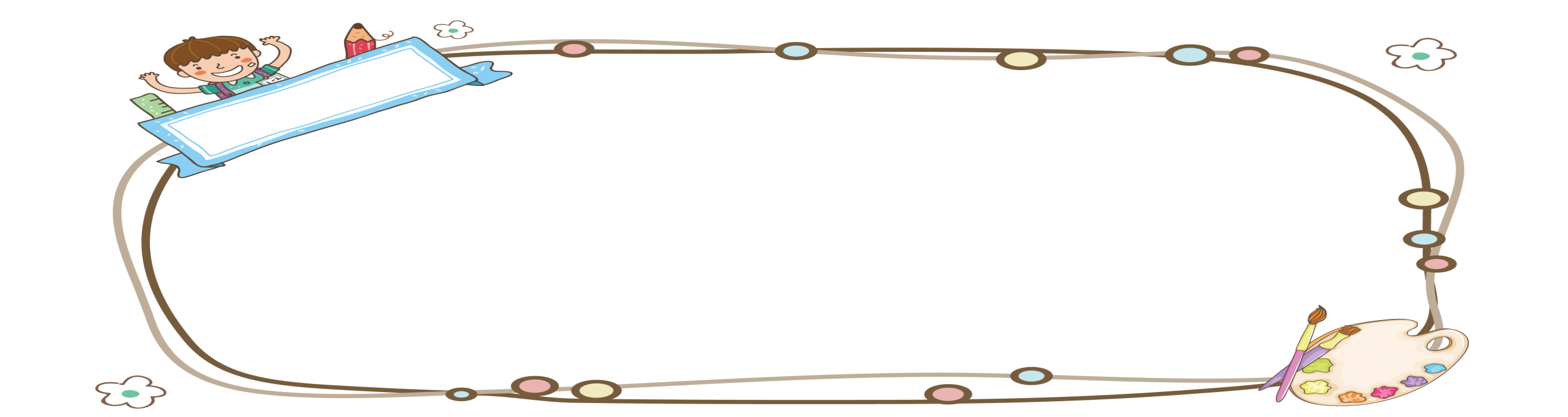 Chúng ta phải làm gì để giữ bình yên cho trái đất?
[Speaker Notes: Để giữ bình yên cho trái đất chúng ta phải chống chiến tranh, chống bom nguyên tử, bom hạt nhân. Phải hiểu rằng chỉ có hòa bình, tiếng hát, tiếng cười mới đem lại sự hòa bình và trẻ mãi không già của trái đất này.]
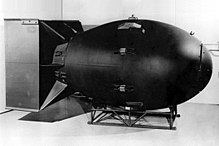 Bom nhiệt hạch (bom H)
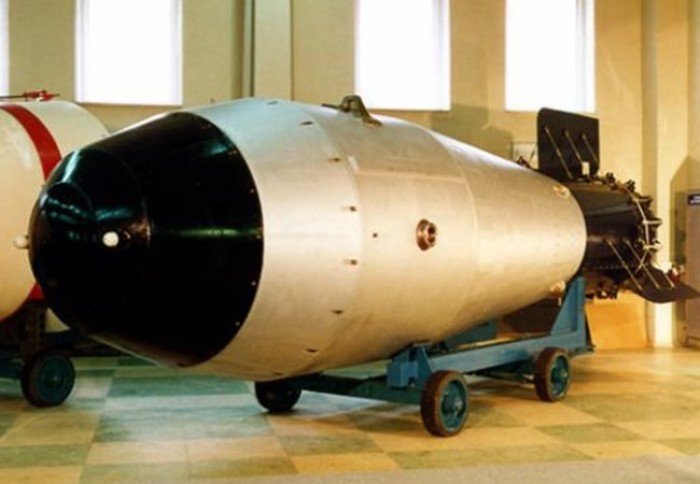 Bom nguyên tử (bom A)
[Speaker Notes: GV giới thiệu hình ảnh bom A, bom H]
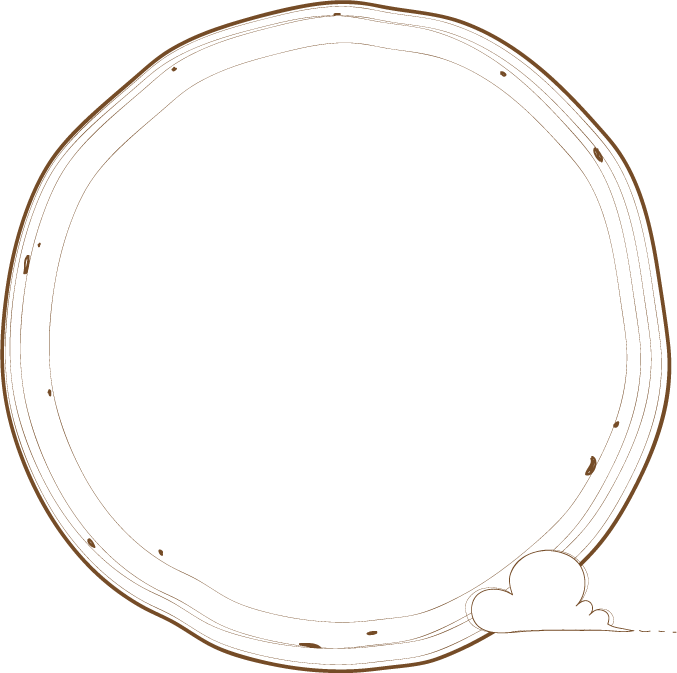 TÌM HIỂU BÀI
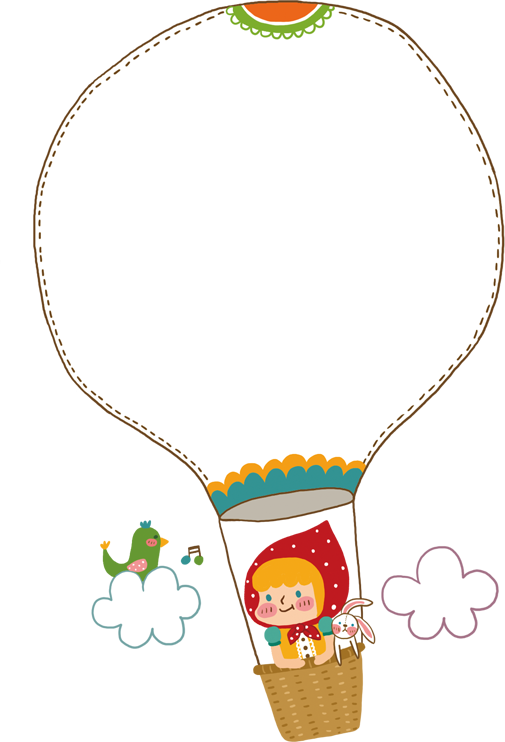 Hai câu thơ cuối bài muốn nói với ta điều gì?
Khổ thơ 3 thể hiện điều gì?
Ý khổ 3: Phải chống chiến tranh, giữ cho trái đất bình yên và trẻ mãi.
[Speaker Notes: Hai câu thơ cuối bài khẳng định trái đất và tất cả mọi vật đều là của những con người yêu chuộng hòa bình.]
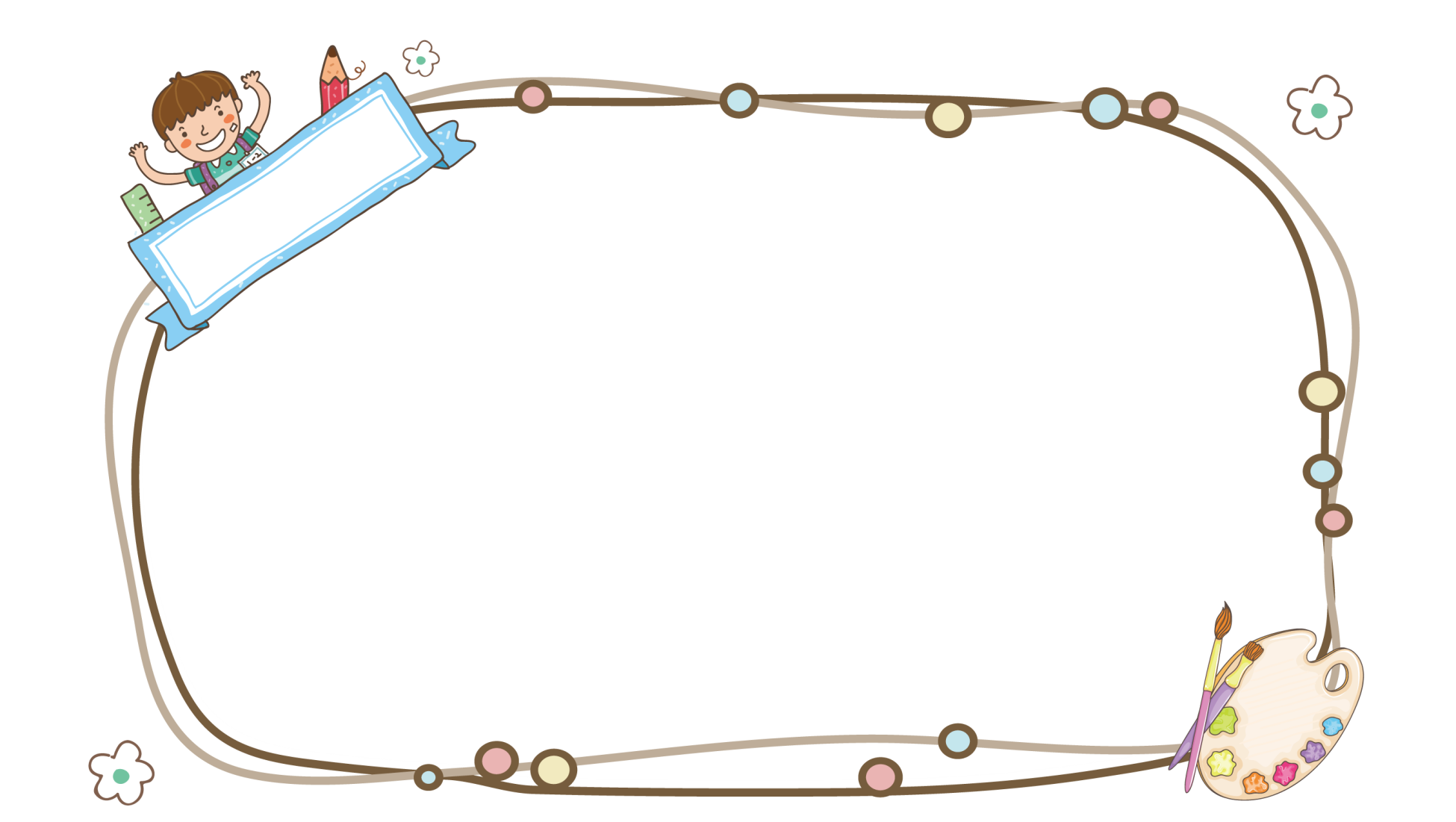 Bài thơ nói lên rằng: Trái đất này là của trẻ em. Phải chống chiến tranh, giữ cho trái đất bình yên và trẻ mãi.
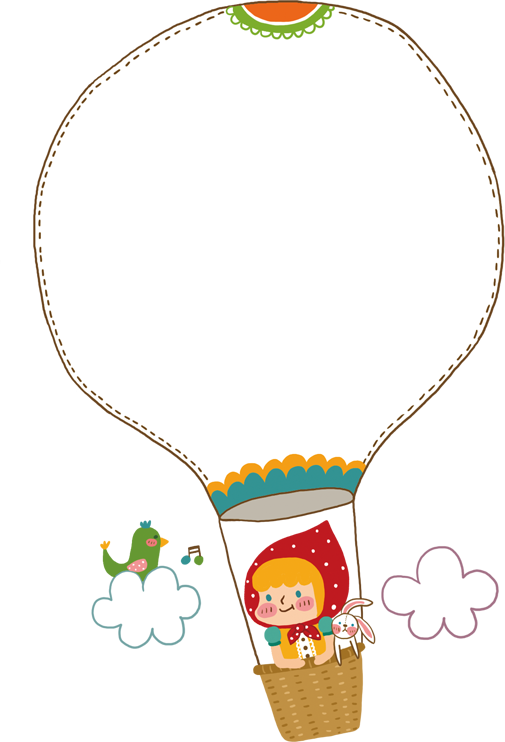 Bài thơ muốn nói với em điều gì?
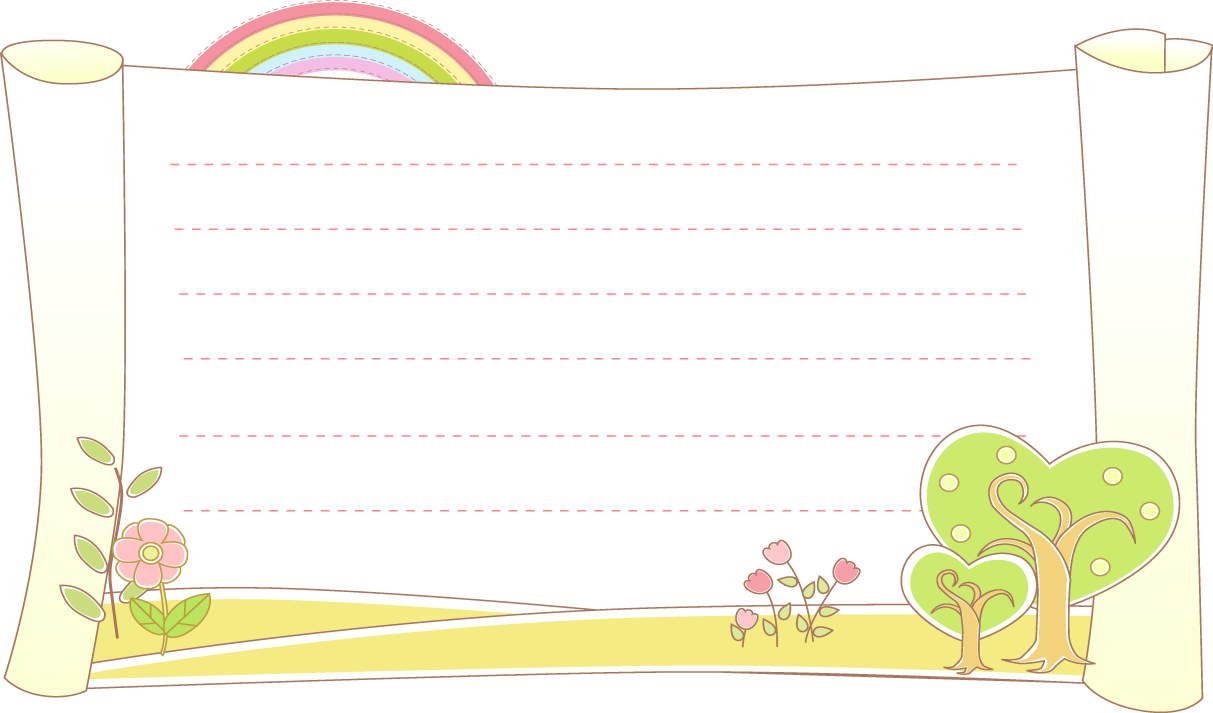 Nội dung
Kêu gọi đoàn kết chống chiến tranh, bảo vệ cuộc sống bình yên và quyền bình đẳng giữa các dân tộc.
Luyện đọc diễn cảm
Dựa vào nội dung bài, nêu giọng đọc của bài?
Giọng vui tươi, hồn nhiên; nhấn giọng ở các từ ngữ gợi tả, gợi cảm.
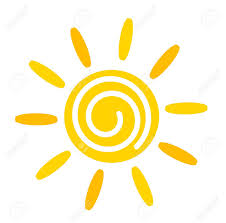 Luyện đọc diễn cảm
Trái đất này là của chúng mình 
	Quả bóng xanh  bay giữa trời xanh.

	Trái đất trẻ của bạn trẻ năm châu
	Vàng, trắng, đen ..dù da khác màu.

	Bom H, bom A không phải bạn ta
	Tiếng hát vui  giữ bình yên trái đất
	Tiếng cười ran cho trái đất không già.
[Speaker Notes: GV đọc mẫu => YCHS phát hiện chỗ cô ngắt hơi.]
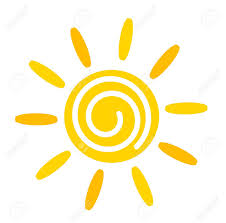 Luyện đọc diễn cảm
Trái đất này / là của chúng mình 
	Quả bóng xanh / bay giữa trời xanh.

	Trái đất trẻ / của bạn trẻ năm châu
	Vàng, trắng, đen /..dù da khác màu.

	Bom H, bom A / không phải bạn ta
	Tiếng hát vui / giữ bình yên trái đất
	Tiếng cười ran / cho trái đất không già.
[Speaker Notes: GV đọc mẫu => YCHS phát hiện chỗ cô nhấn giọng.
hs THI ĐỌC DIỄN CẢM]
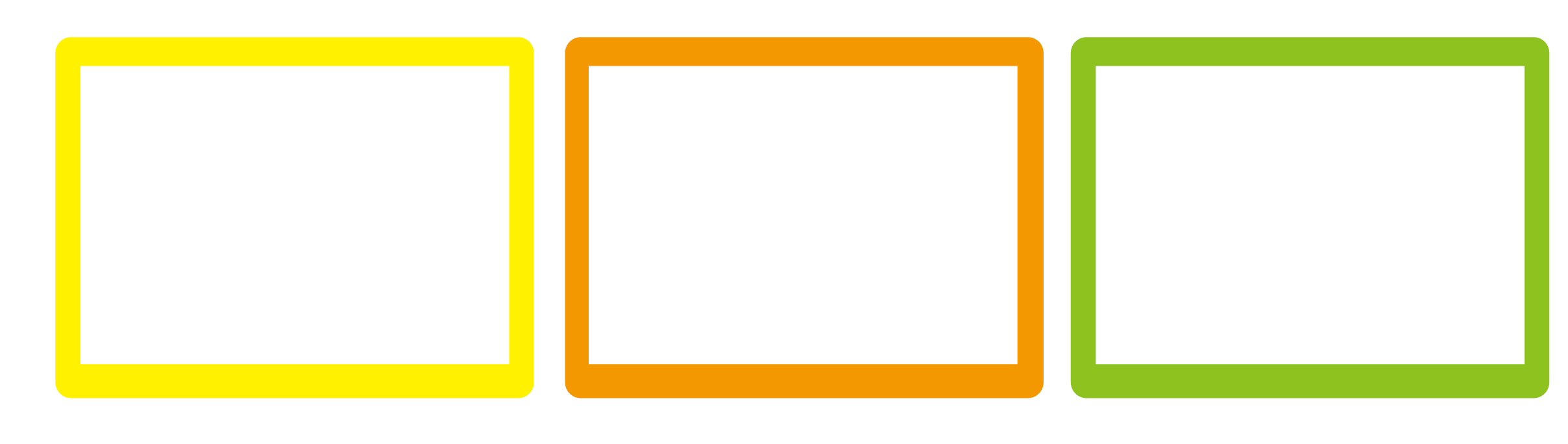 Trái đất này ......................
Quả bóng xanh  ............................
Bồ câu ơi,  .....................................
Hải âu ơi,  ......................................
Cùng bay nào,  ..............................
Cùng bay nào,  ..............................
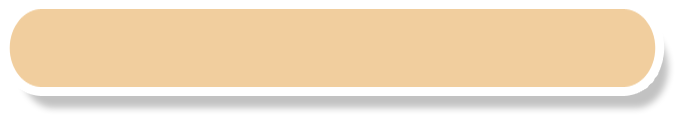 Học thuộc lòng
[Speaker Notes: Tổ chức cho HS HTL bài thơ]
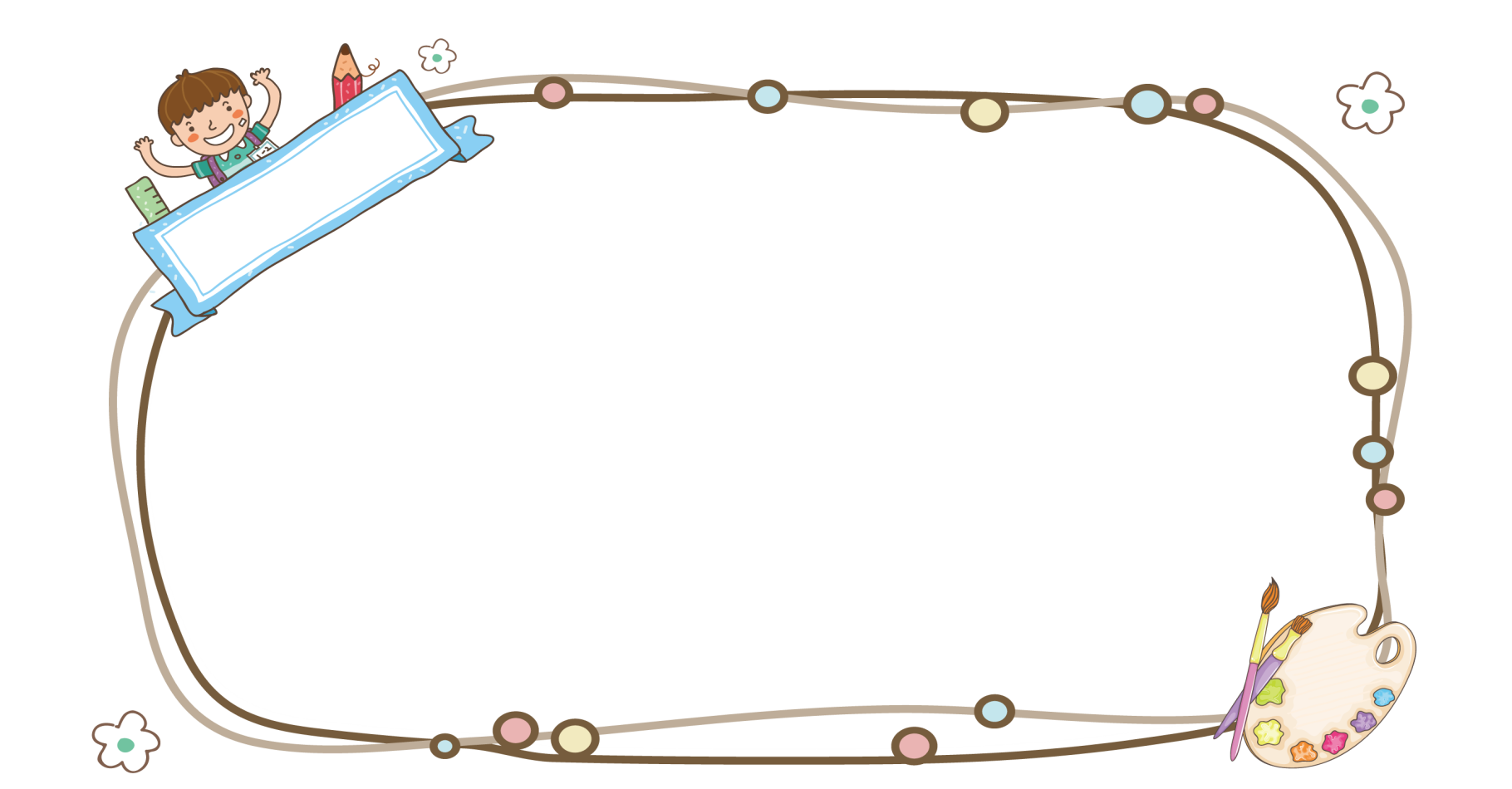 Bài thơ “Bài ca về trái đất” và bài “Những con sếu bằng giấy” có điểm gì giống nhau?
Tố cáo tội ác chiến tranh, mong muốn giữ cho trái đất bình yên.
[Speaker Notes: GV liên hệ, mở rộng kiến thức 2 bài tập đọc]
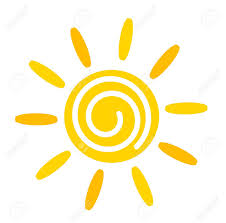 VẬN DỤNG
Em có suy nghĩ gì khi đọc bài thơ này?
Chuẩn bị bài : Một chuyên gia máy xúc